Муниципальное казенное образовательное учреждение для детей-сирот и детей, оставшихся без попечения родителей, Детский дом № 1 г.Гурьевска Кемеровской области Центр содействия семейному устройству, подготовки и сопровождения  замещающих семей Школьные проблемы в кризисном сопровождениизамещающих семей
Фокина Юлия Анатольевна,
 социальный педагог
Кризисное сопровождение - форма оказания психолого-медико-социальной помощи замещающей семье, оказавшейся в кризисной ситуации, направленной на улучшение положения в семье, устранение противоречий между интересами подопечного и интересами опекуна или попечителя.
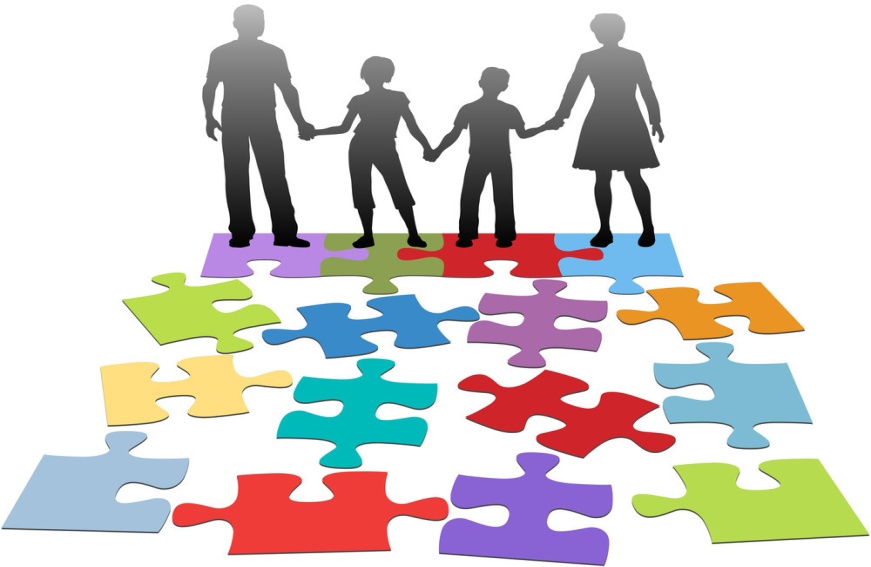 Анализ кризисного сопровождения семей
Причины школьной неуспешности
неблагоприятные условия развития ребенка на начальном этапе жизни
медицинский фактор
недостаточная информированность педагогов об  особенностях данной категории детей (психологических, медицинских, физиологических)
возникновение конфликтных ситуаций с учителями, одноклассниками, замещающими родителями
завышенные ожидания приемных родителей
стереотипное поведение педагогов и учеников при возникновении и разрешении конфликта
Возврат – как результат неразрешенных кризисных ситуаций
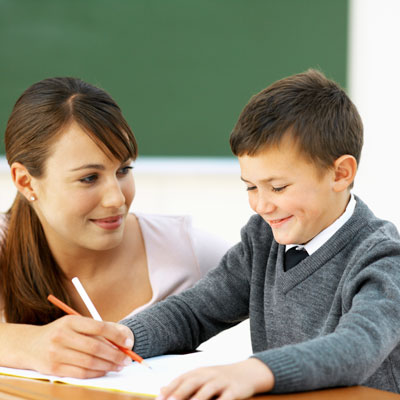 Педагогическое общение – это
профессиональное общение
педагога с учащимися на уроке и
вне его, направленное на
создание благоприятного
климата, поддержки
доброжелательности и
взаимопонимания.
СПАСИБО ЗА     
                ВНИМАНИЕ!


г.Гурьевск, ул.Партизанская, 38
Телефон: 5-40-41
Электронная почта Центра: centrdd2017@yandex.ru
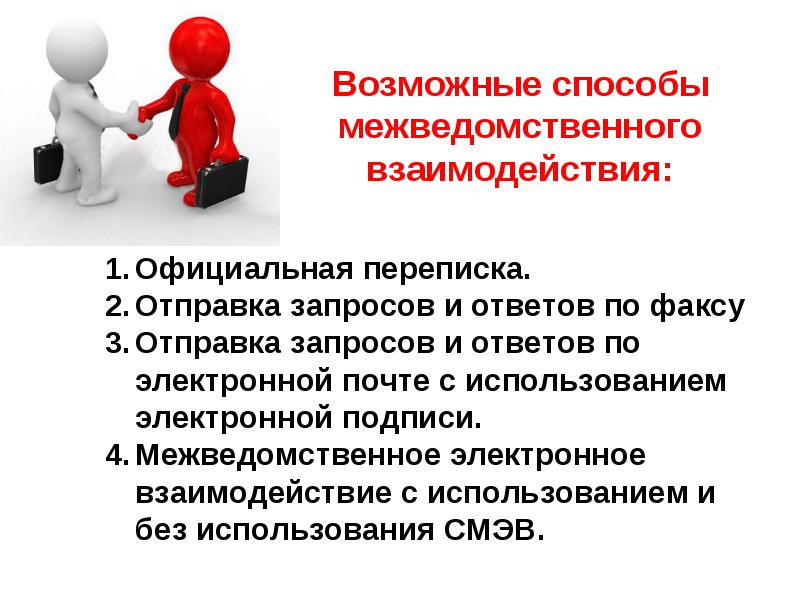